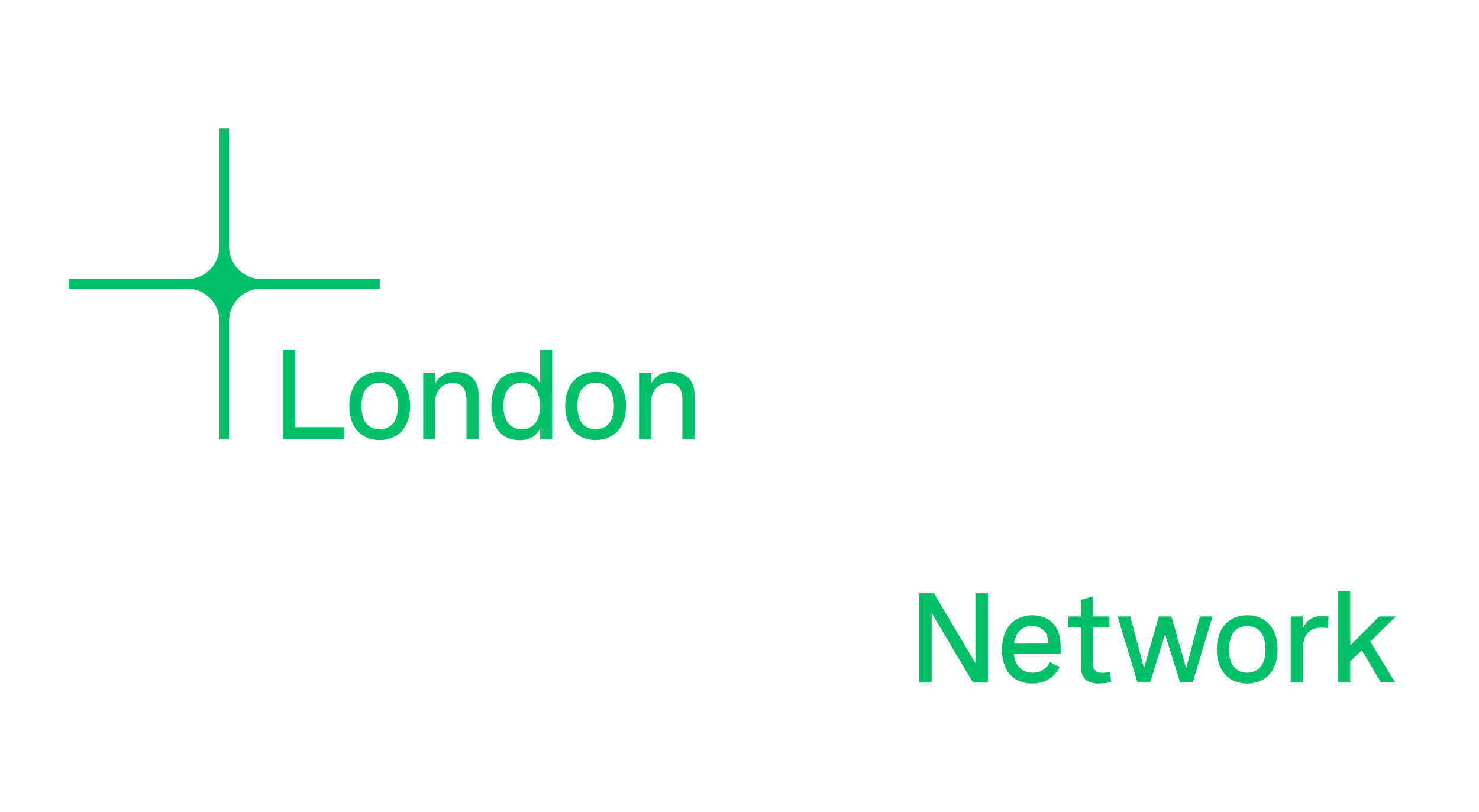 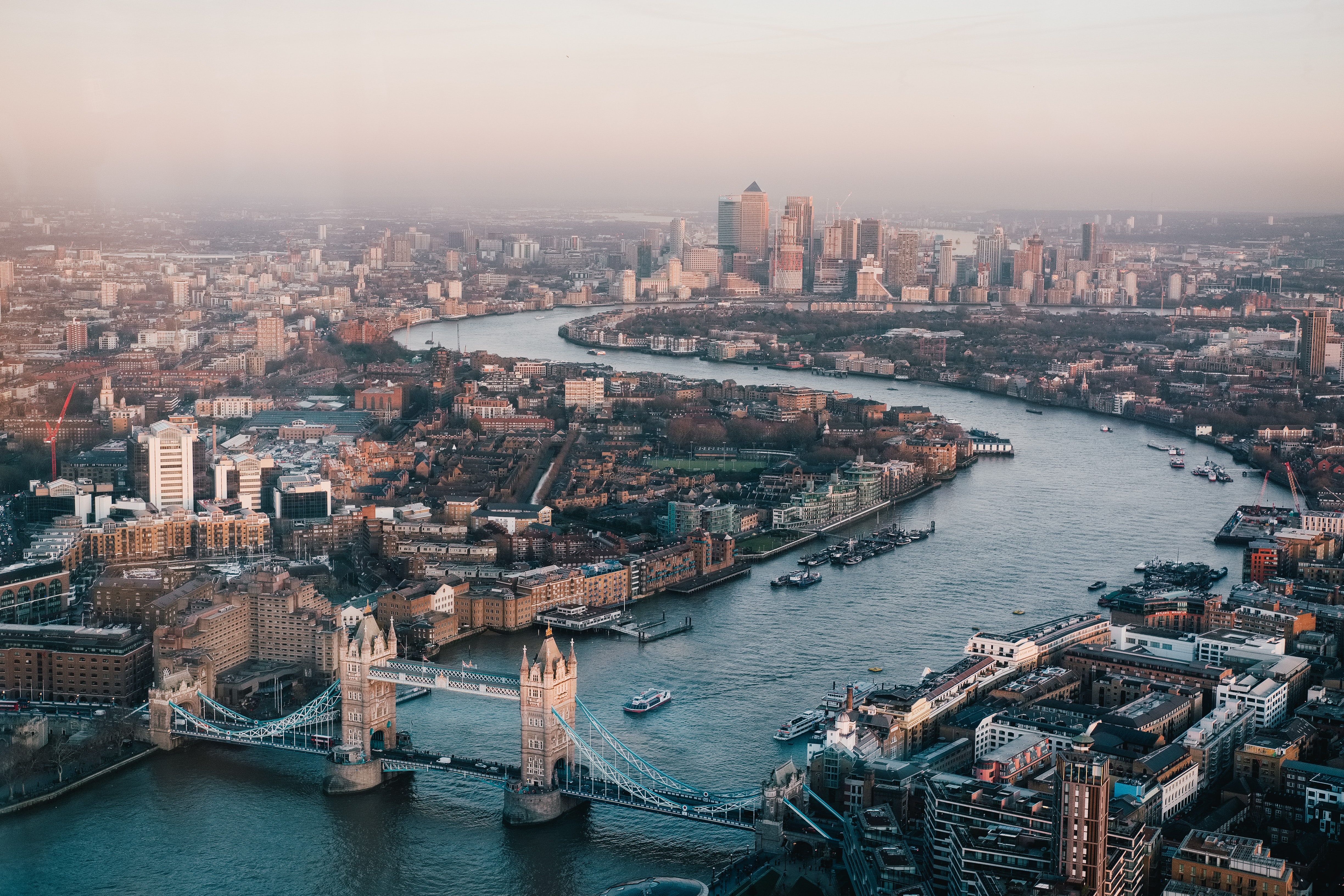 Procurement Working Group
#LAIN 
#LondonAnchors
[Speaker Notes: OPTION COVER 1]
Procurement
Why we're doing this 

Using our spend to drive inclusive economic growth and provide employment opportunities, to benefit Londoners as well as the local and wider economy

Ensuring our procurement processes are accessible, inclusive and support supplier diversity

Securing more responsive services and greater innovation ​& supply chain resilience​

Reducing transport-related costs and environmental impacts by buying locally ​
Goal: Use our purchasing power to support more inclusive economic growth 

Key deliverable:
Buying more of our goods and services from Micro, Small and Medium Enterprises (MSMEs) and diverse-led businesses
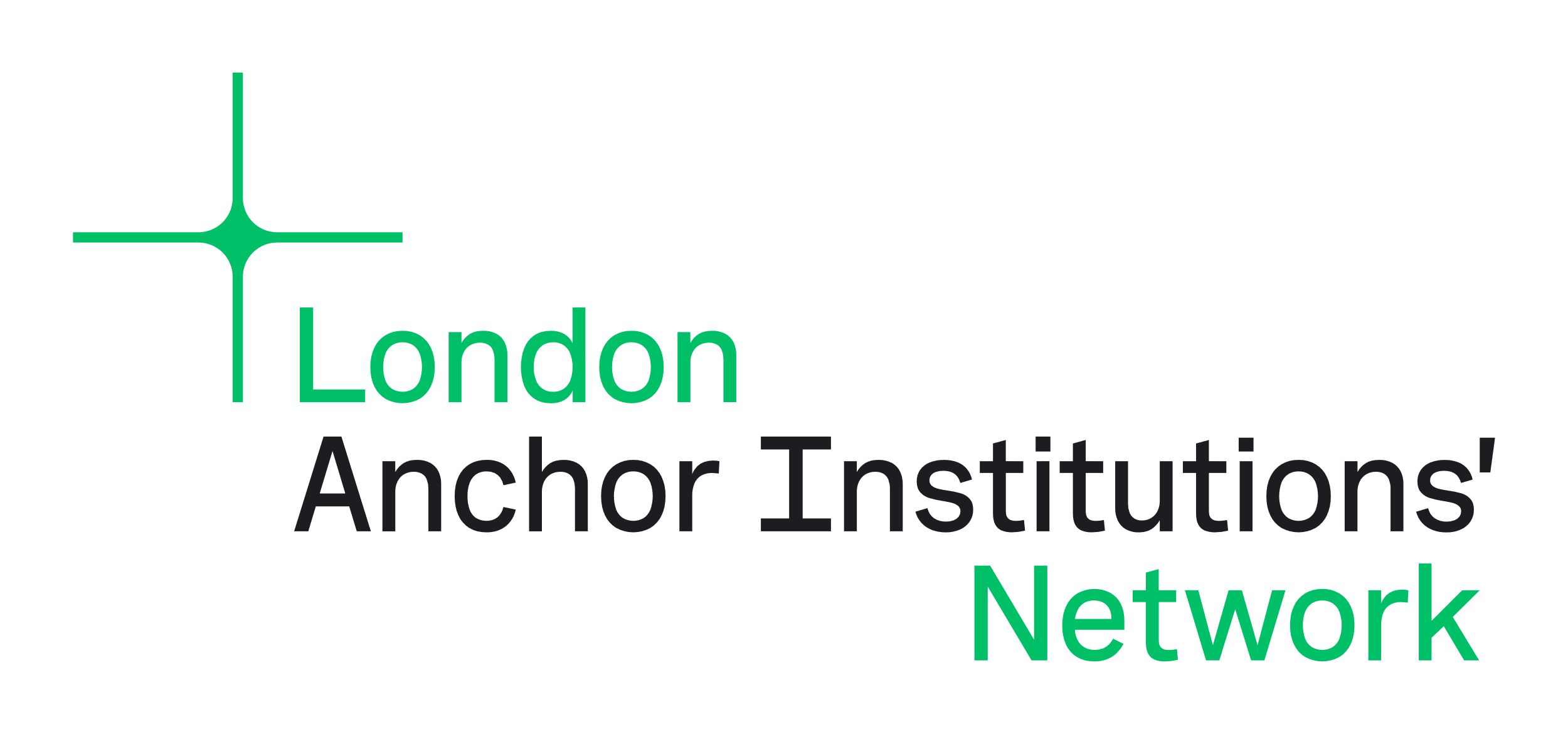 #LondonAnchors
Who we are working with
GLA Group &
The Metropolitan Police Service
(Co-Chairs)
Transport for London
London Fire Brigade
Westminster 
City Council
University of London
Thames Water
NHS
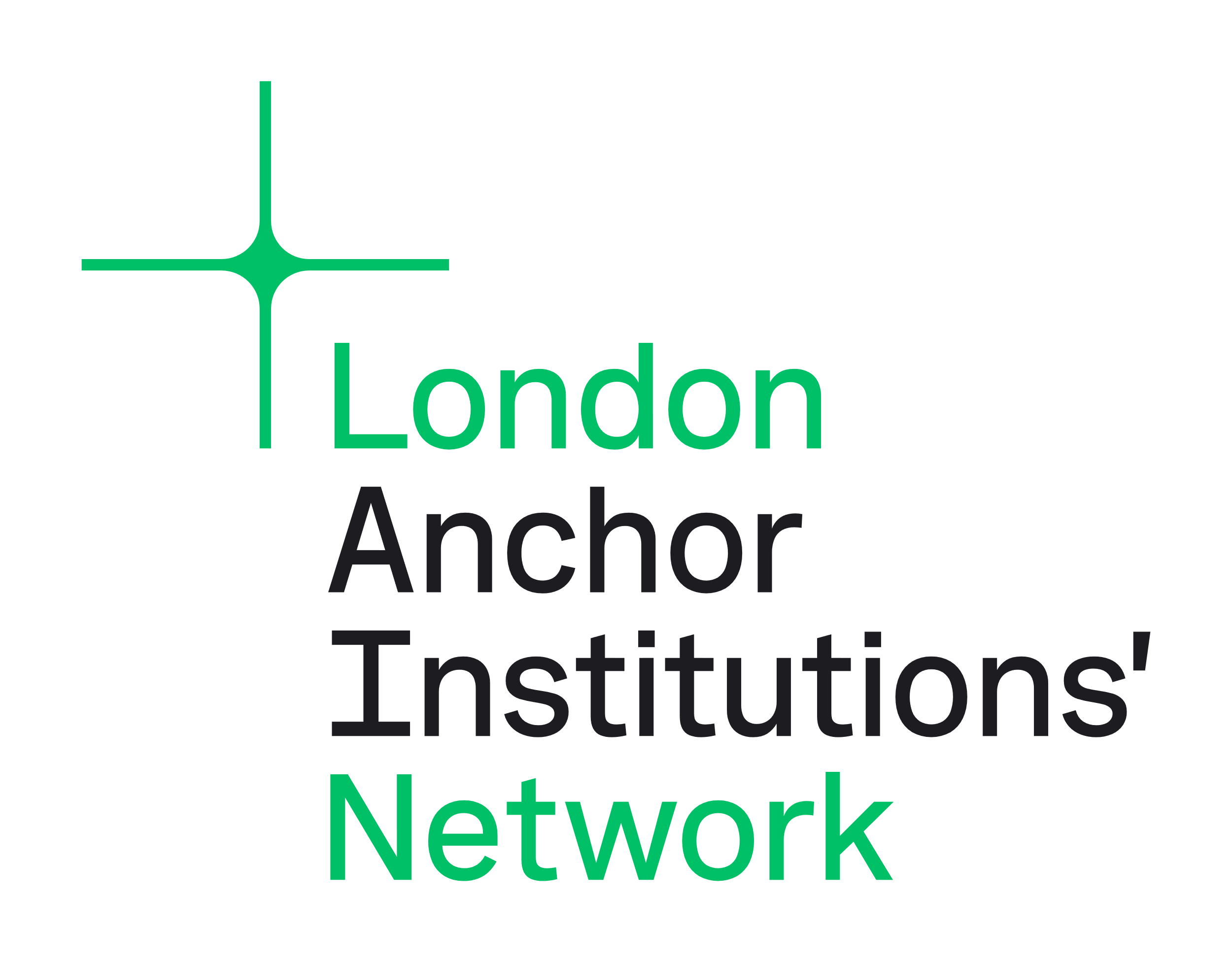 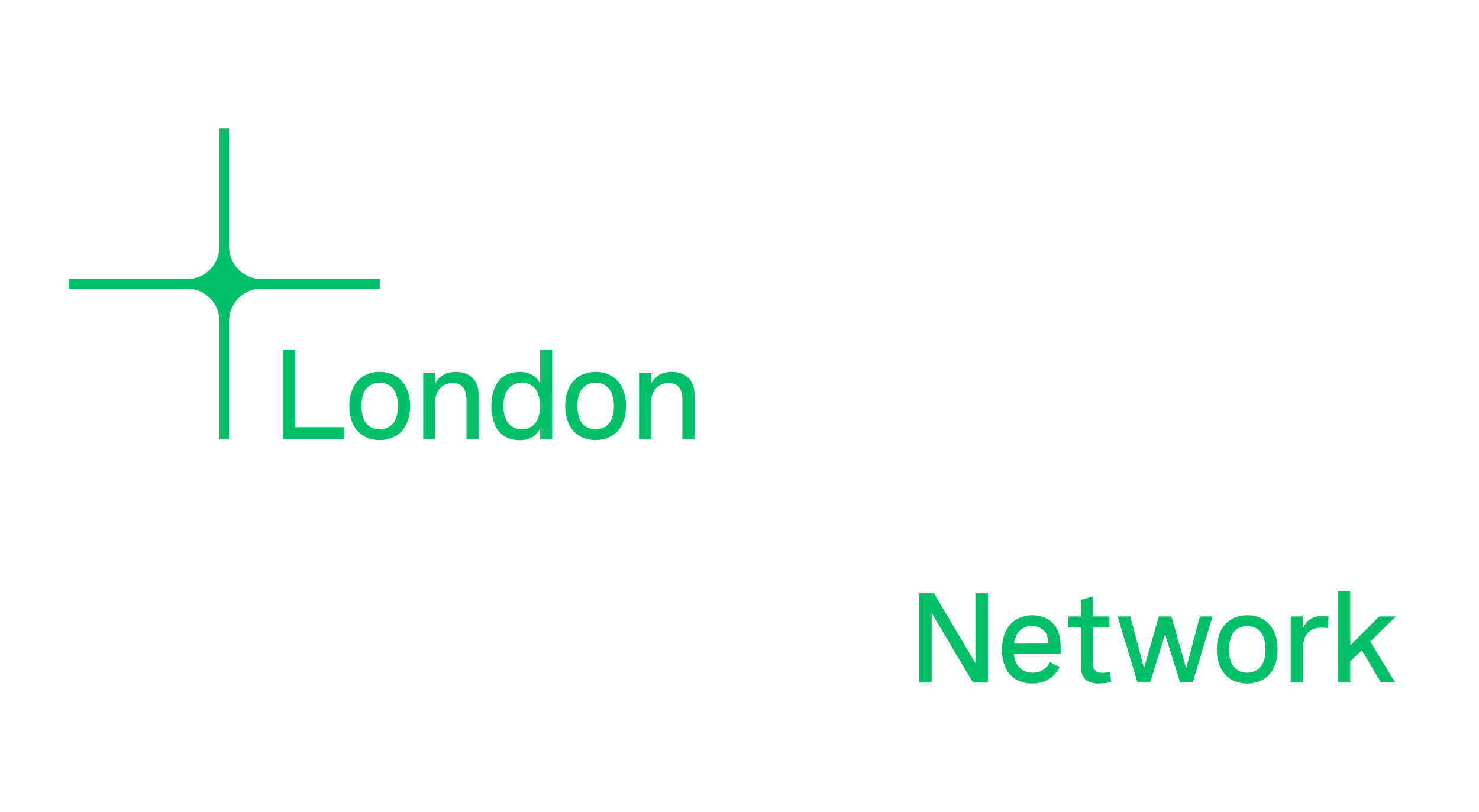 [Speaker Notes: OPTION 2 – DARK BACKGROUND]
Procurement Action Plan2022-2023
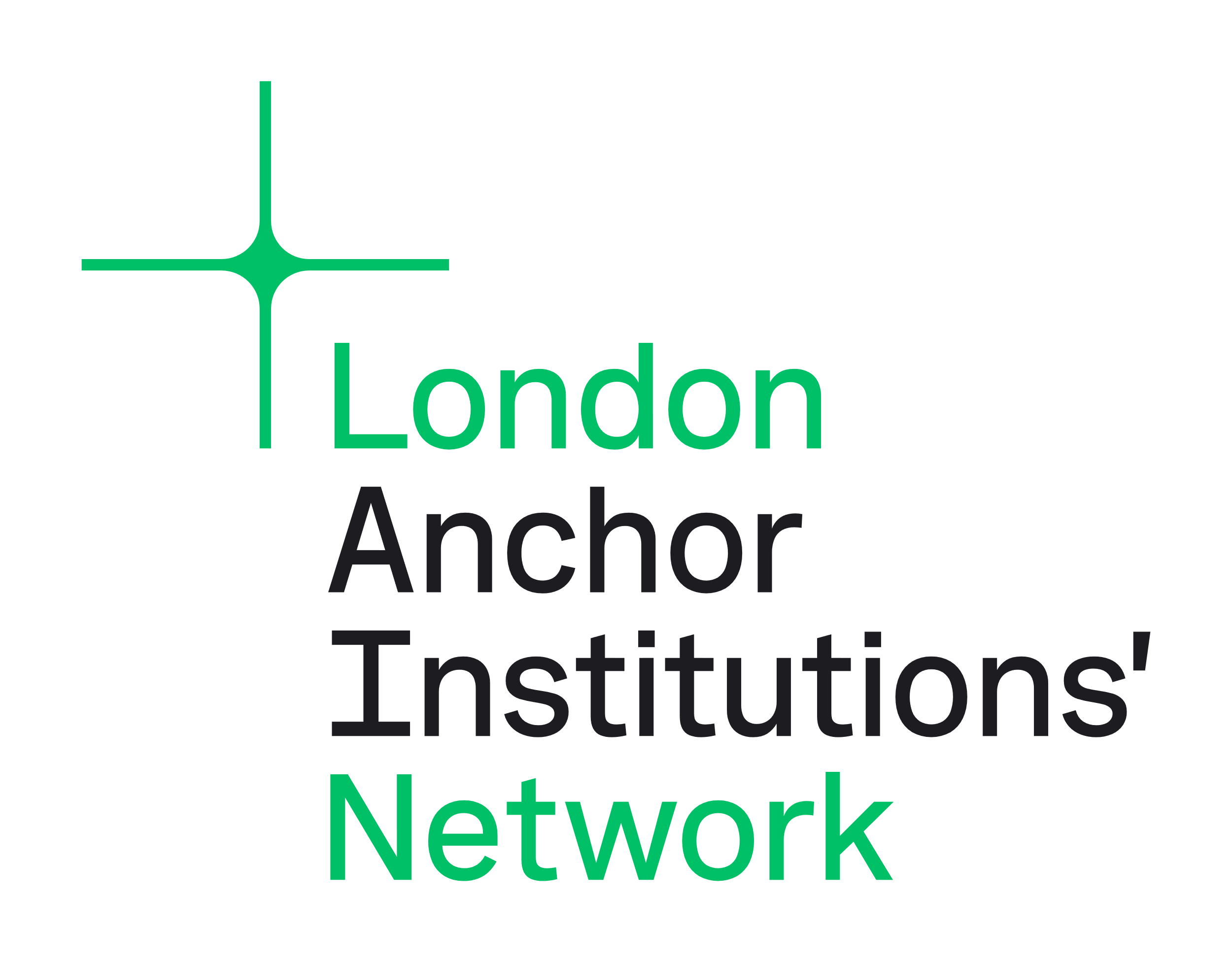 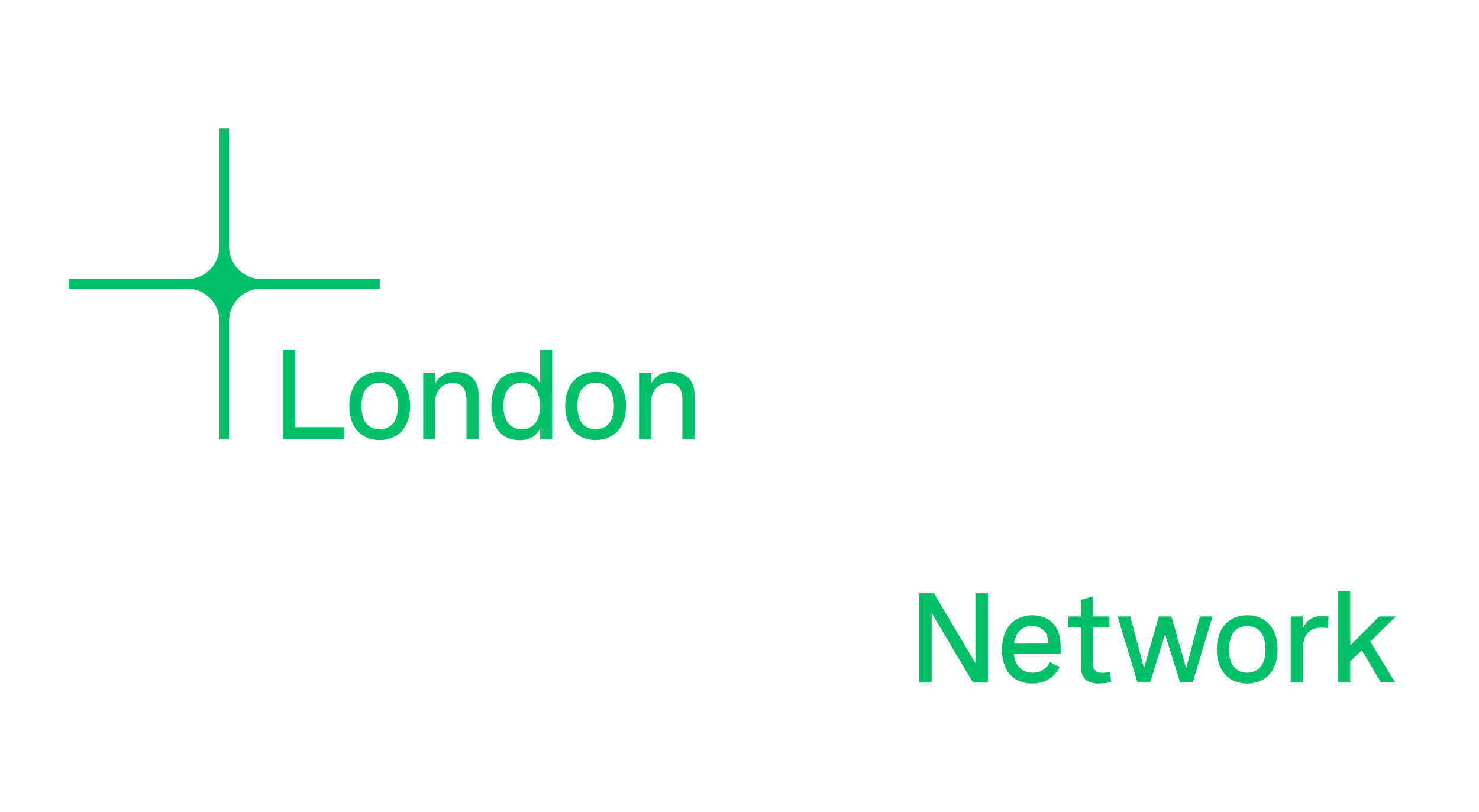 [Speaker Notes: OPTION 2 – DARK BACKGROUND]
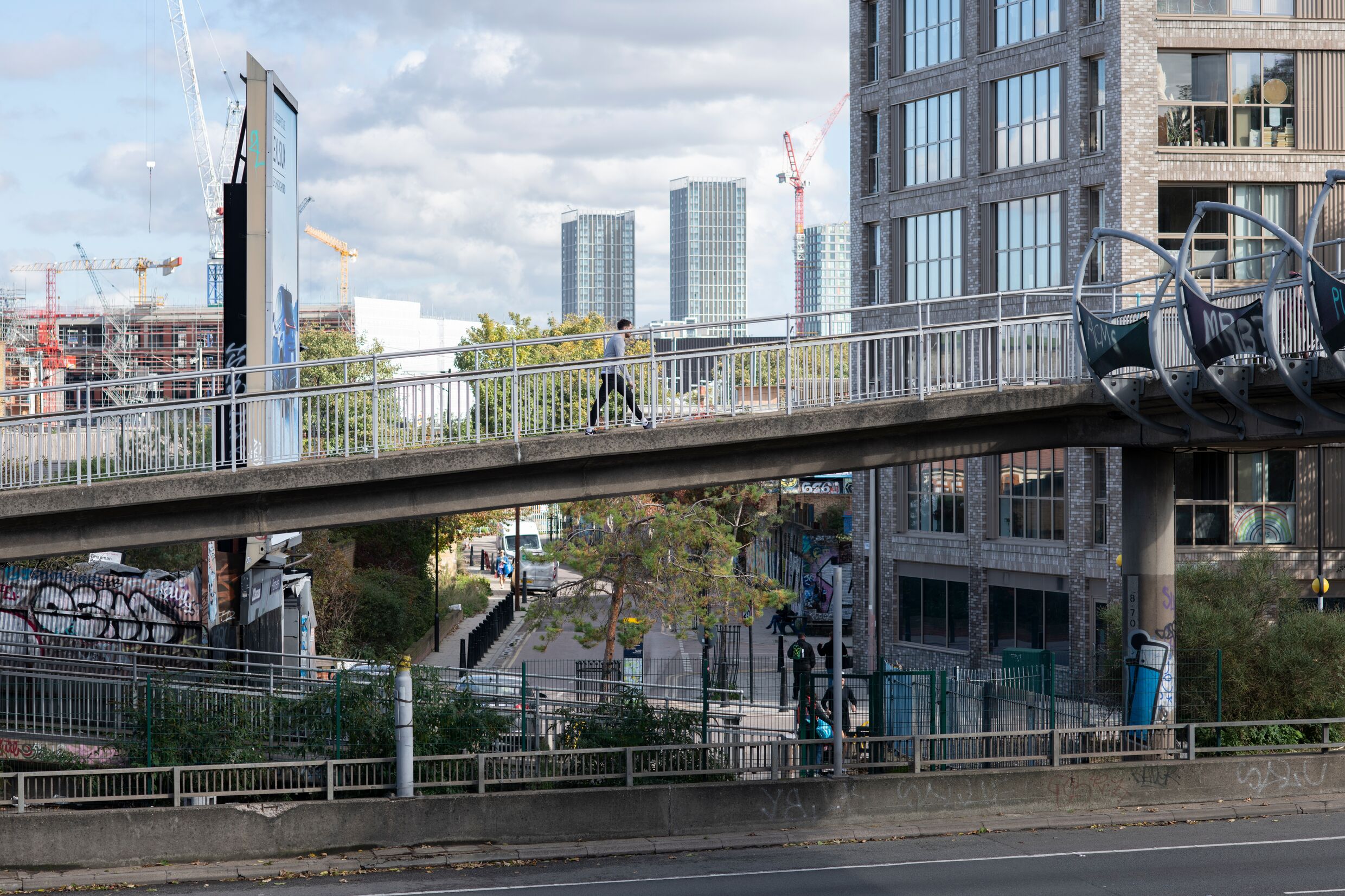 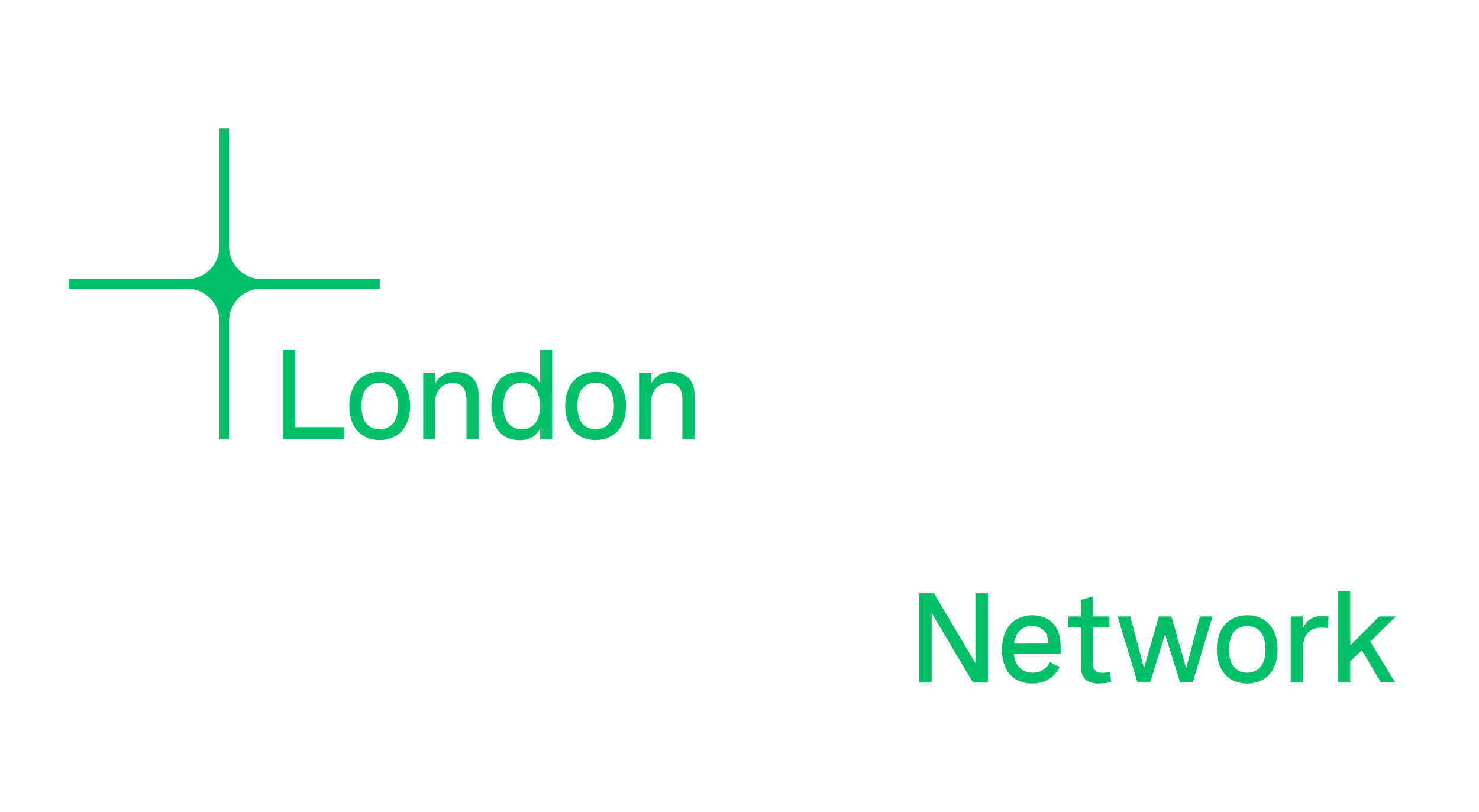 Our Impact2021-2023
5
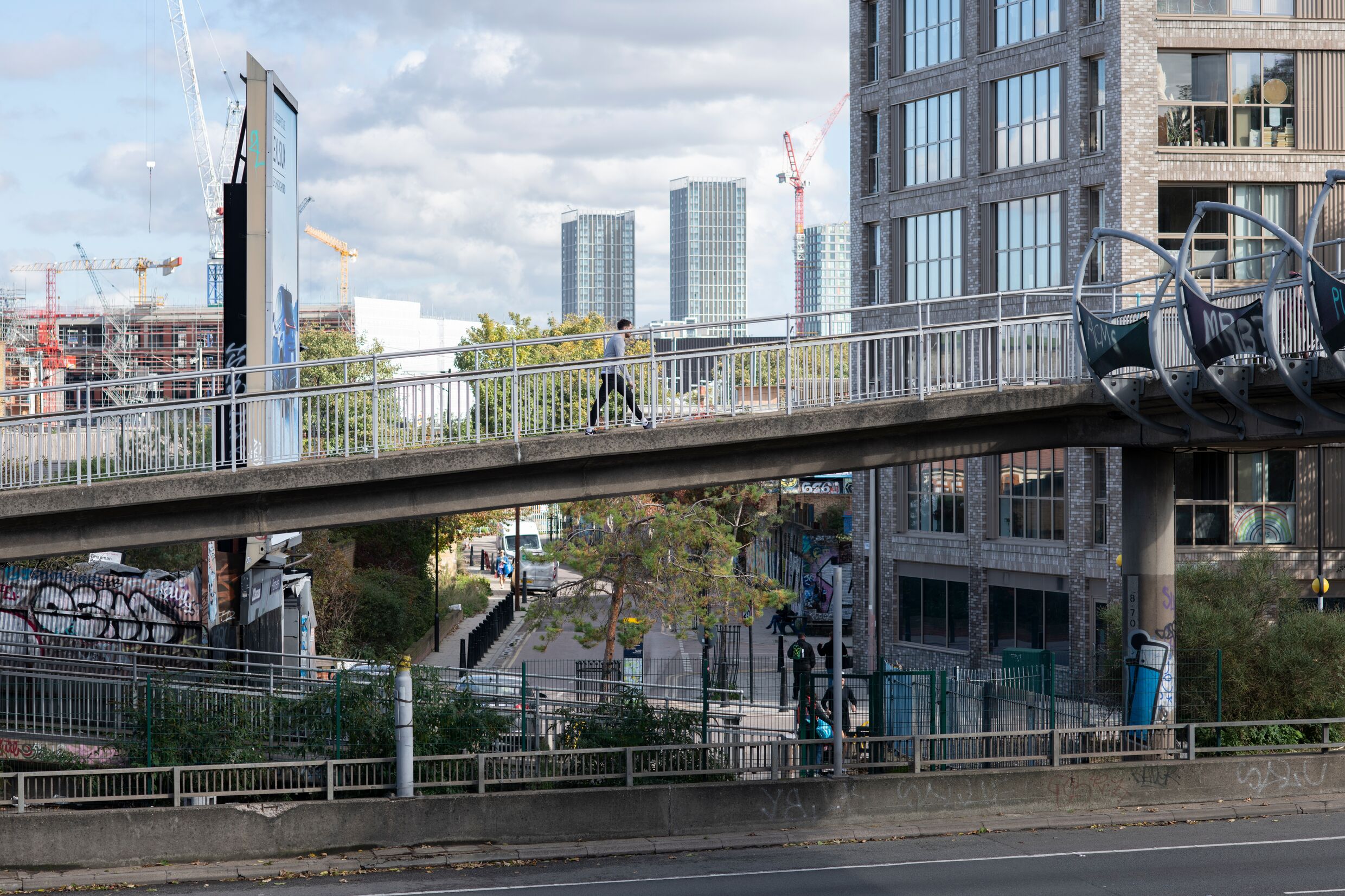 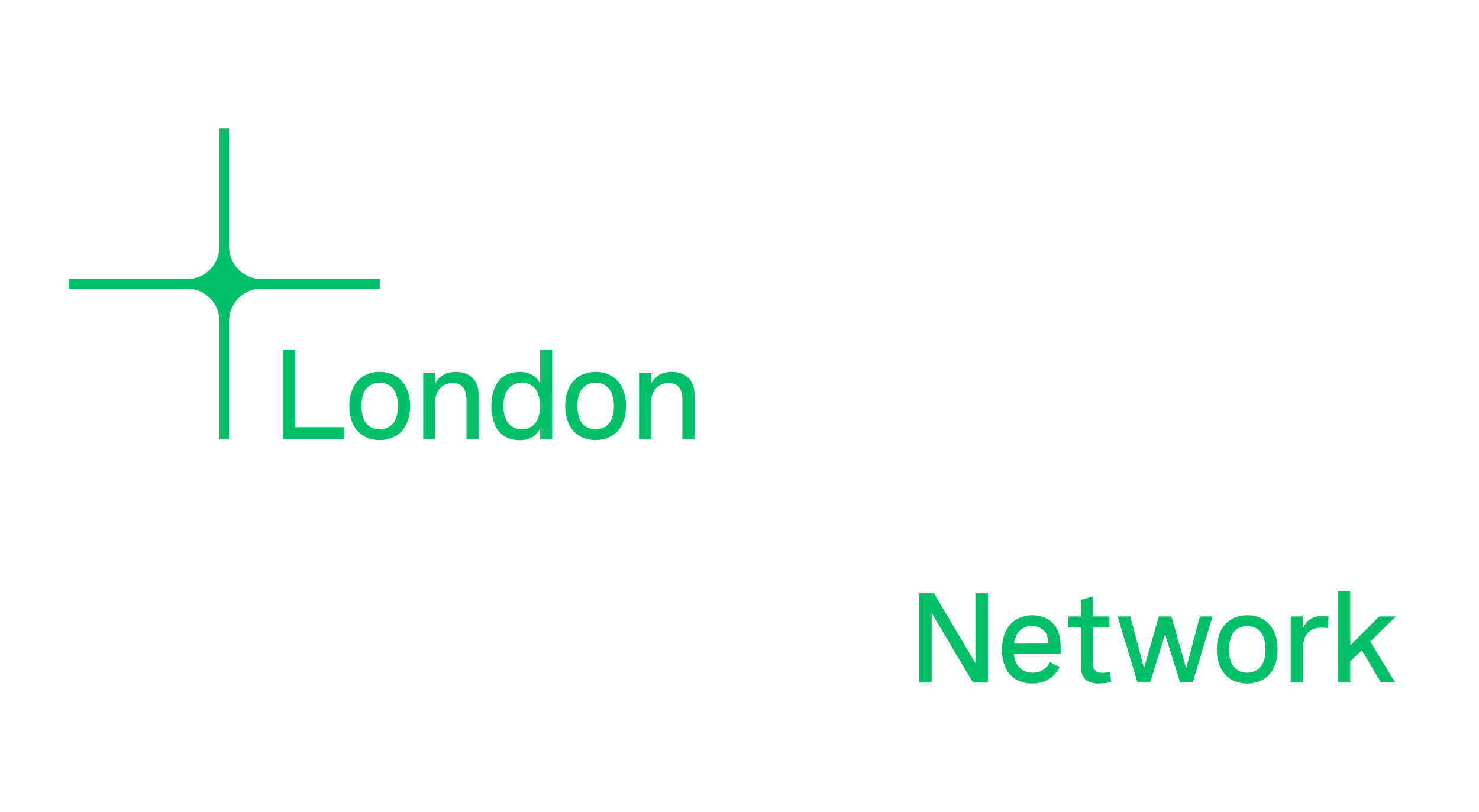 1,200
Contracts signed with London’s smaller &
 diverse-led businesses
100+
Smaller and diverse-led businesses benefitting from collaboratively 
hosted events
10,000
Businesses accessing bespoke guides on social value and public sector procurement
4
Members made changes 
to insurance level requirements and 
practices in 2023
Our Impact2021-2023
£1.75bn
Worth of contracts entered 
into with MSMEs
Challenges
…We are making great progress, but things could always improve, particularly

Data systems & collection including business size, diversity and location information

Cross-team collaboration Particularly with colleagues in Finance, Legal and Risk/Insurance, whose input is essential
Communication Effectively cascading information and uptake of policy and assets we’ve produced
Colleagues can help unblock these by:  

Upskilling your teams with our e-learning modules on how they can support smaller and diverse businesses when buying goods or services
Ensuring teams are reserving contracts where appropriate
Sharing your pipelines early once budgets are set for the best chance of promoting contracts to MSMEs, particularly those we have not contracted with before
Collaborating with us on stubborn challenges that involve your team
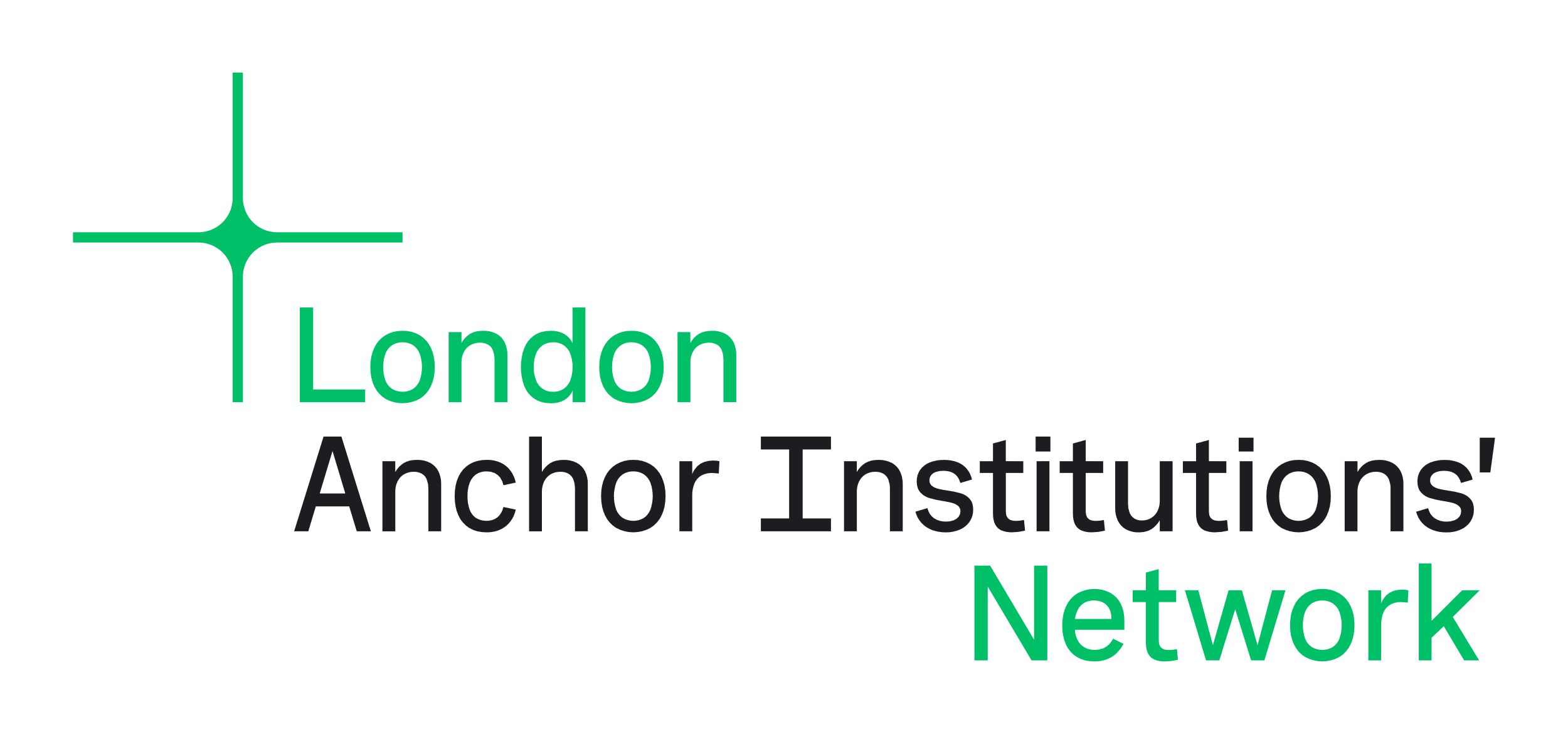